CHÀO MỪNG CÁC EM ĐẾN VỚI TIẾT
TIẾNG VIỆT LỚP 1
Giáo viên: ......................
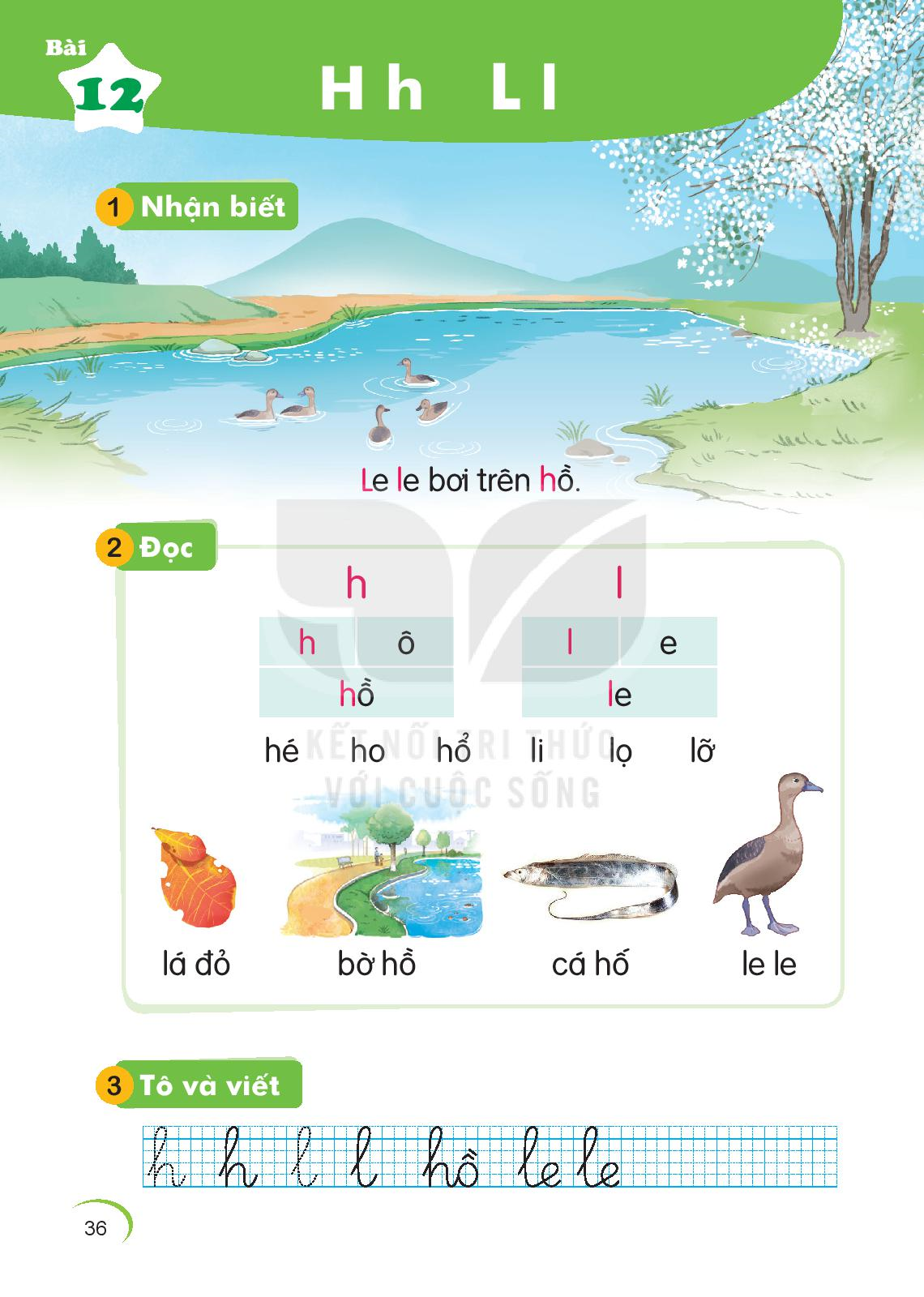 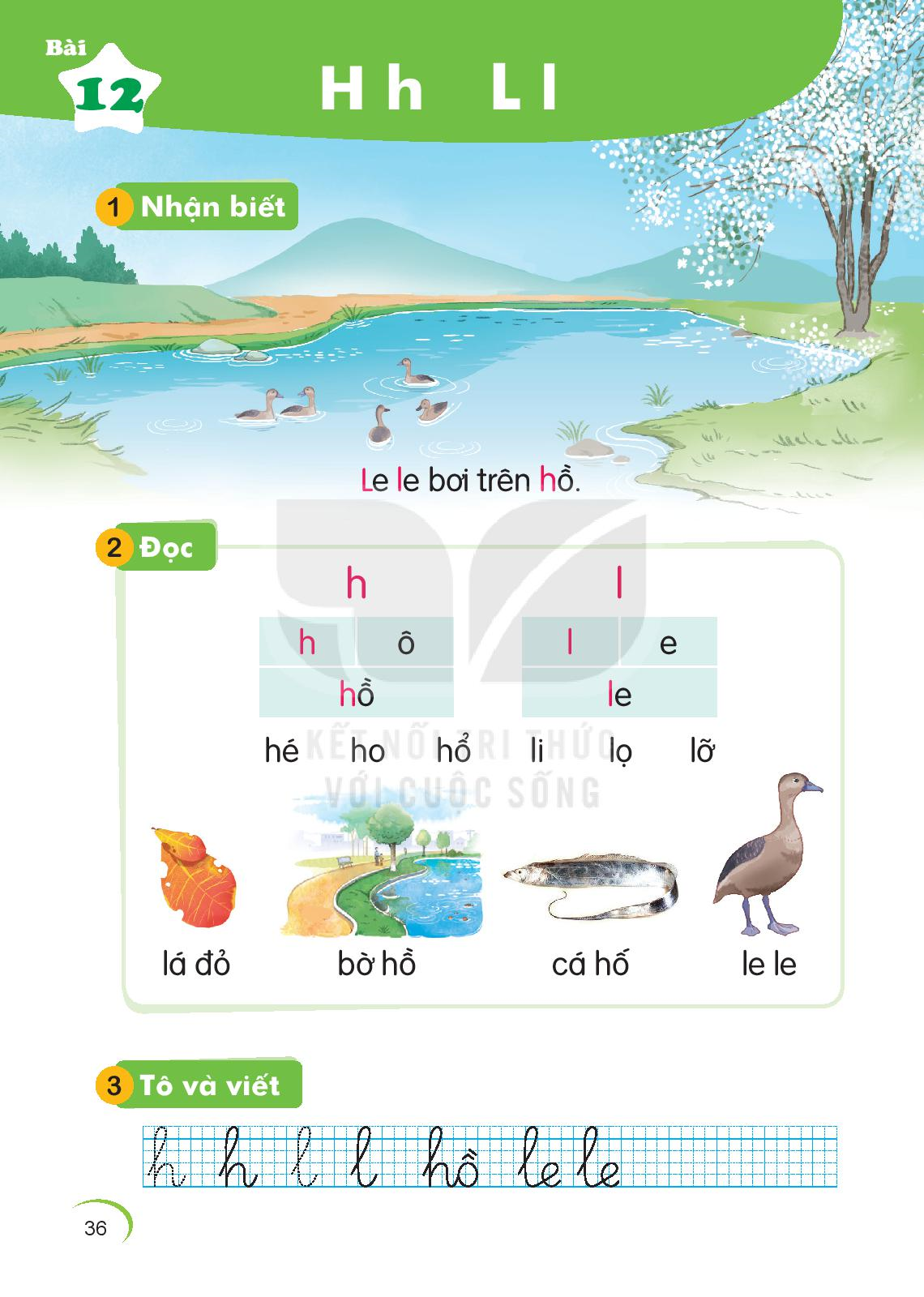 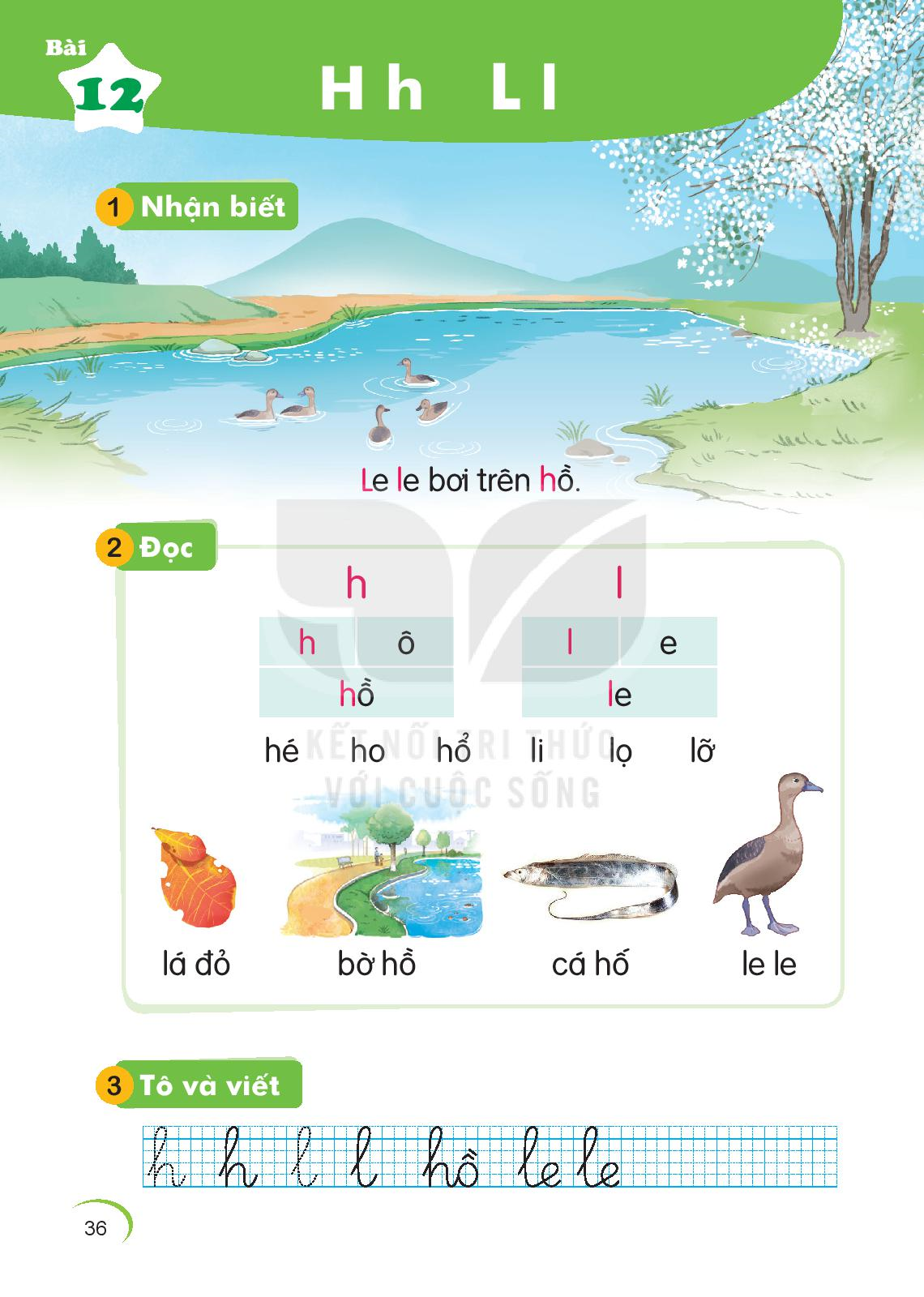 [Speaker Notes: Đọc]
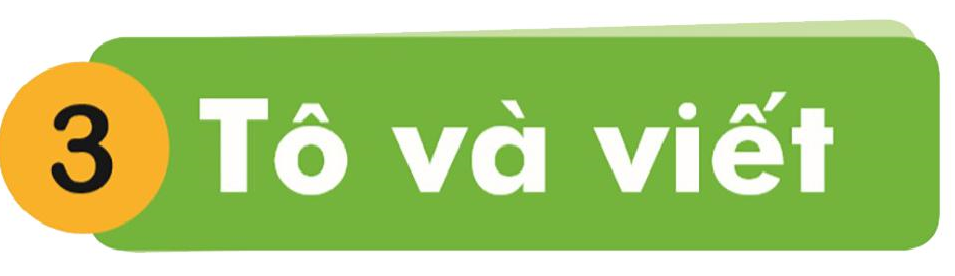 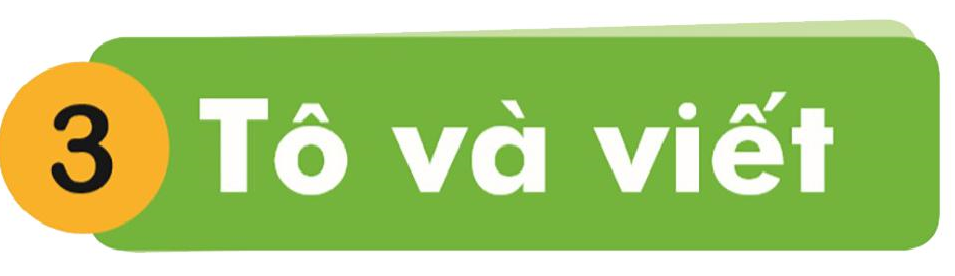 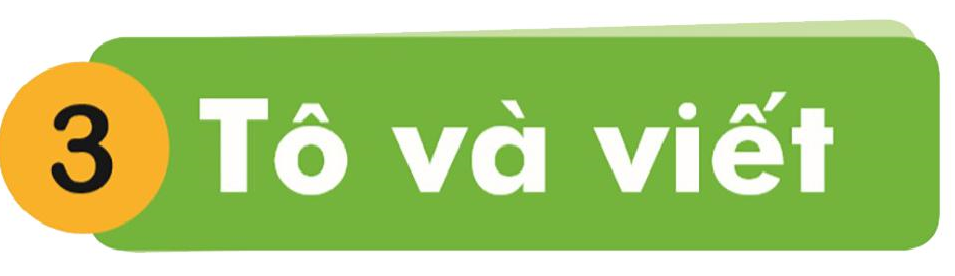 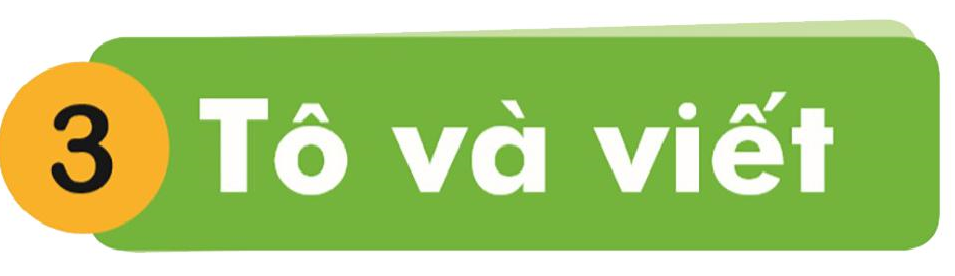 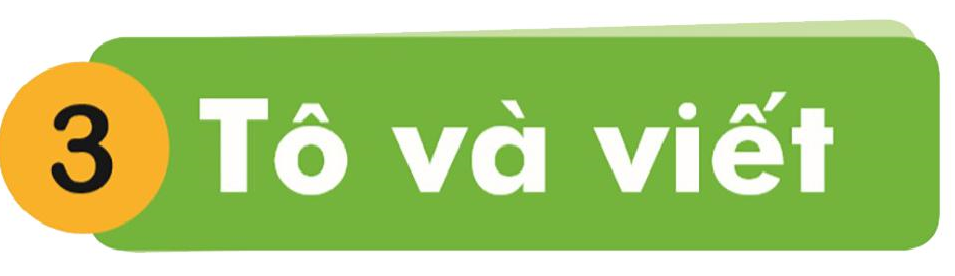 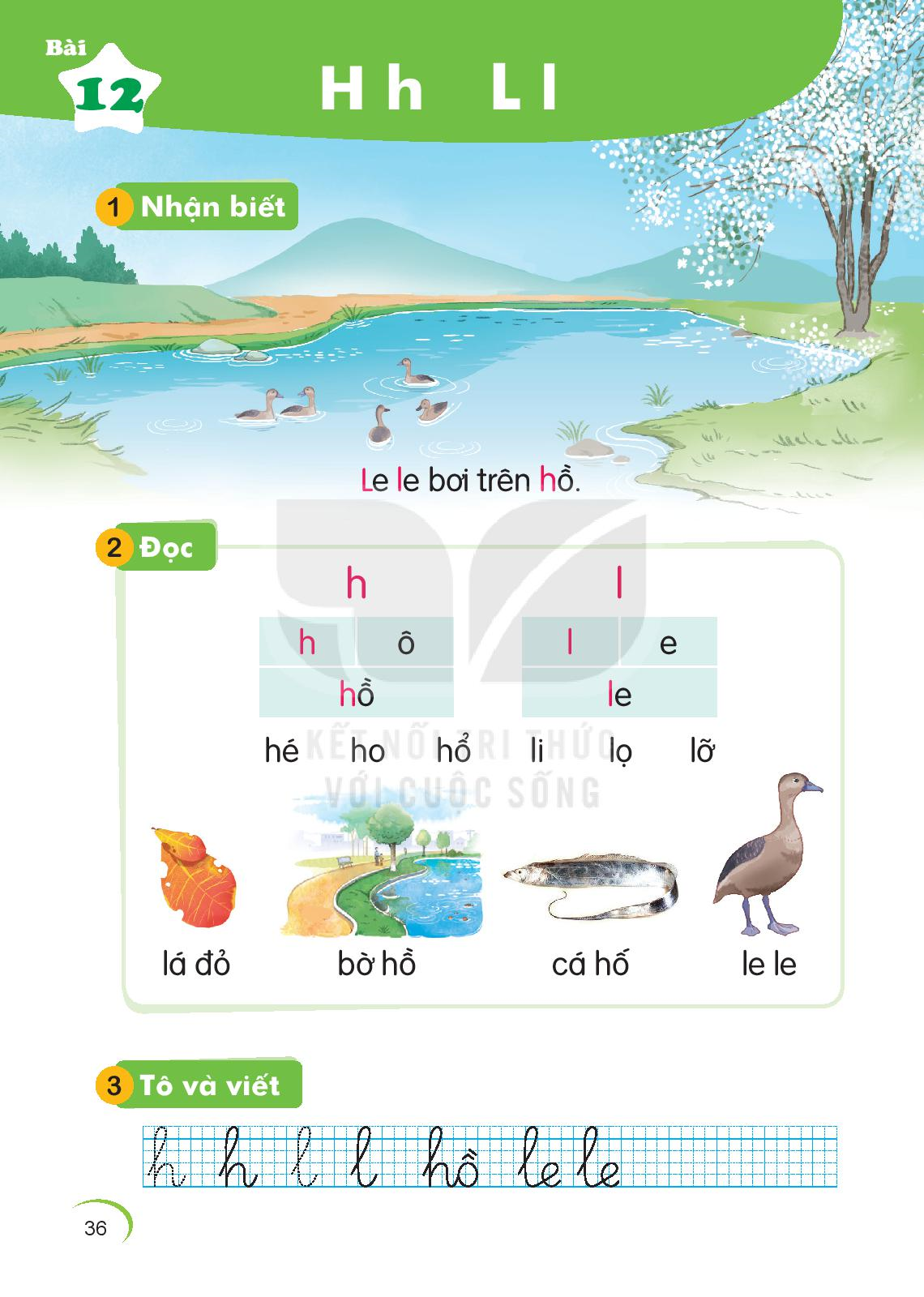 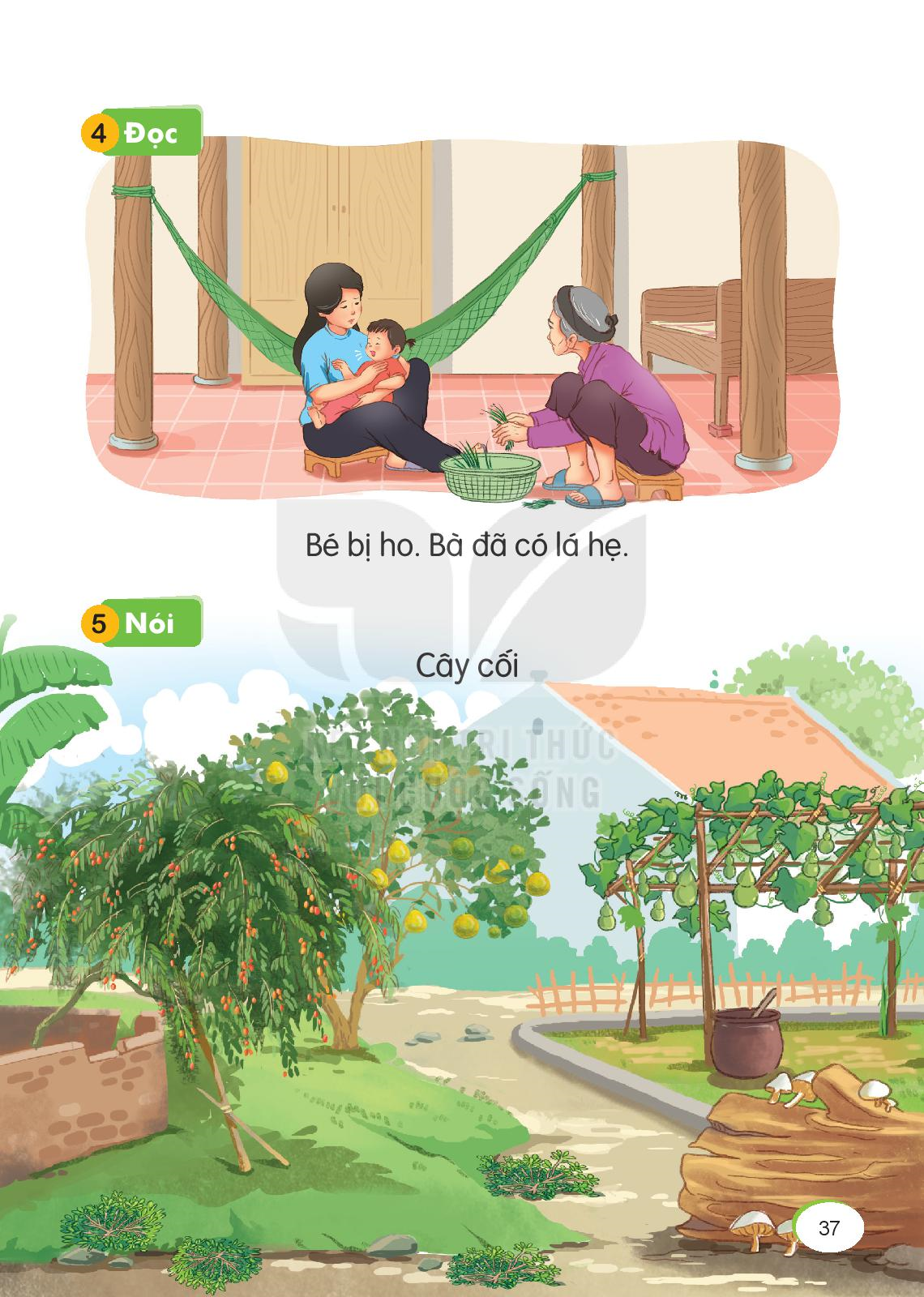 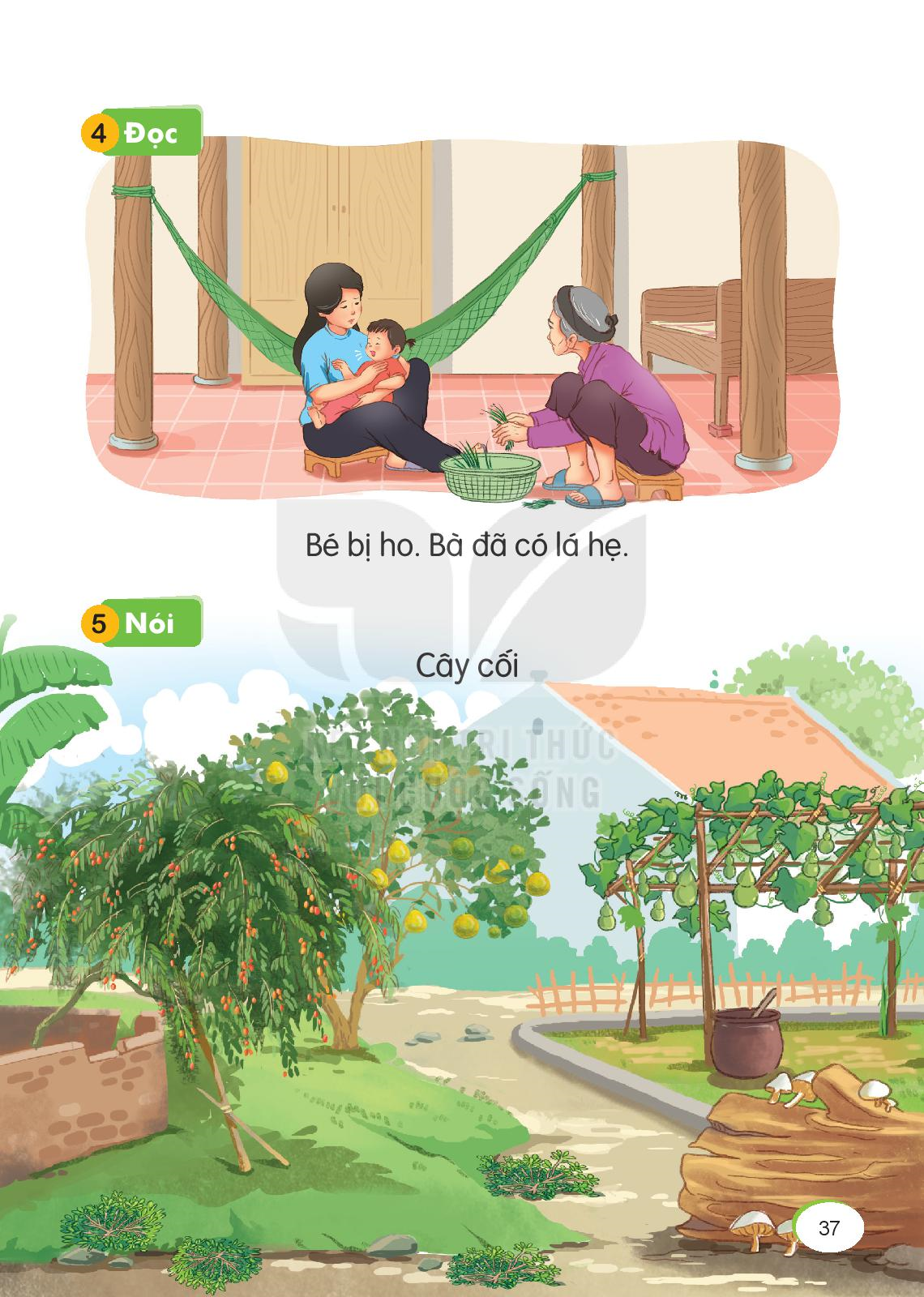 Dặn dò.......................................